Муниципальное  бюджетное  дошкольное  образовательное  учреждение детский сад комбинированного вида  №1 «Алёнушка»Из опыта работы воспитателей: Кошевец И.А.   высшей категории Рычкова И.В.  Первой категории
Тема: «Приобщение дошкольников к искусству через произведения живописи» 


 Г. Константиновск
      2016
Приобщение дошкольников к искусству через произведения живописи
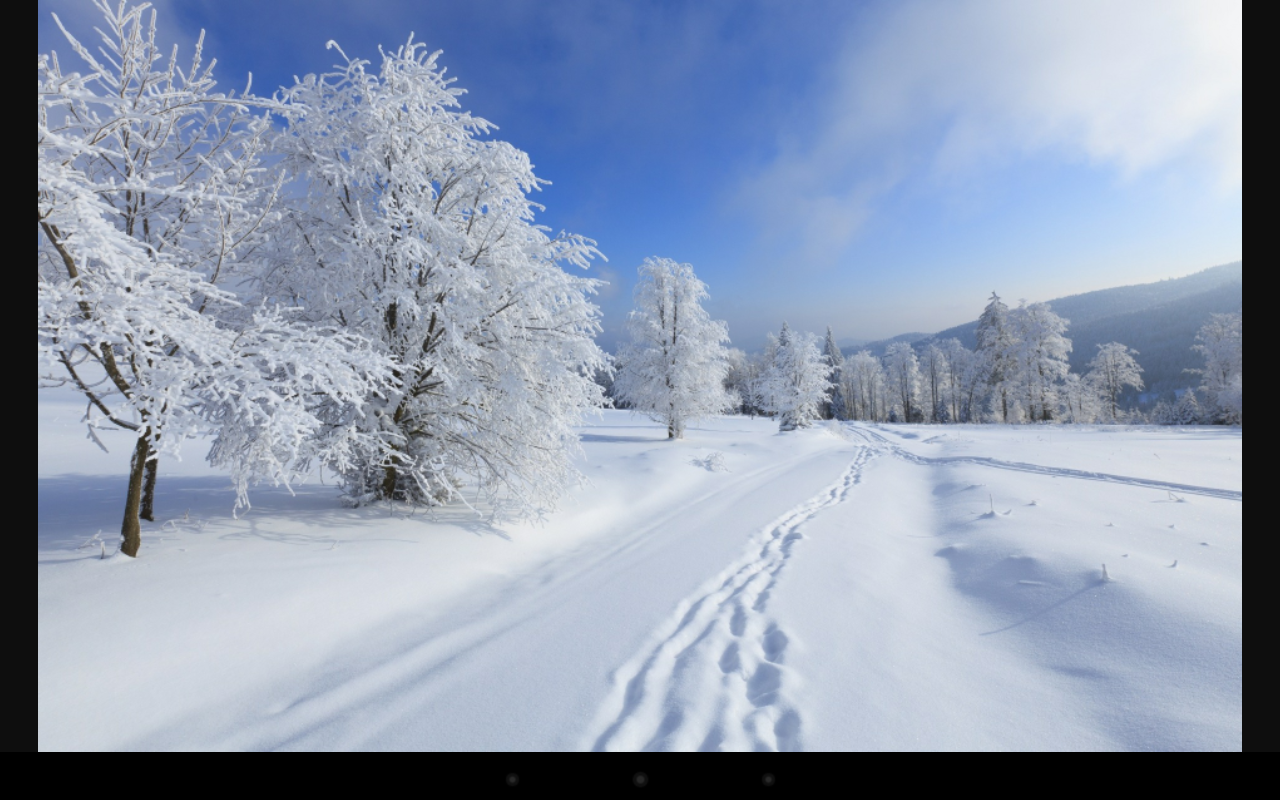 Известно, что основы художественного воспитания закладываются в дошкольном  детстве. Большое место в этом процессе занимает природа, В.Г Белинский называл её первым воспитателем детей.
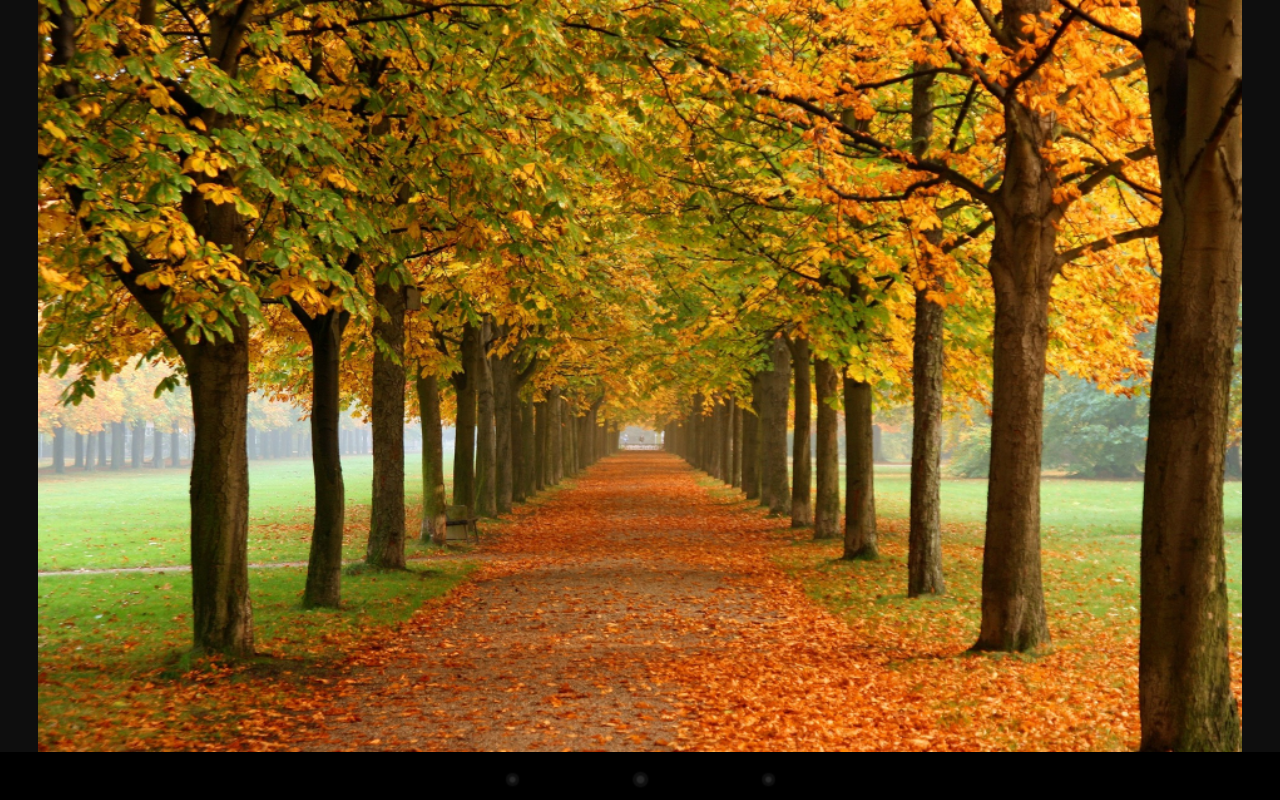 Художественный пейзаж помогает развивать эстетический вкус, образное и ассоциативное мышление, воображение, самосозерцание. Знакомство  детей с пейзажной живописью воспитывает доброе и бережное отношение к природе, пробуждает искреннее, горячее чувство любви к своему краю, родной земле.                                     Пейзаж Николая Никаноровича Дубовского
.
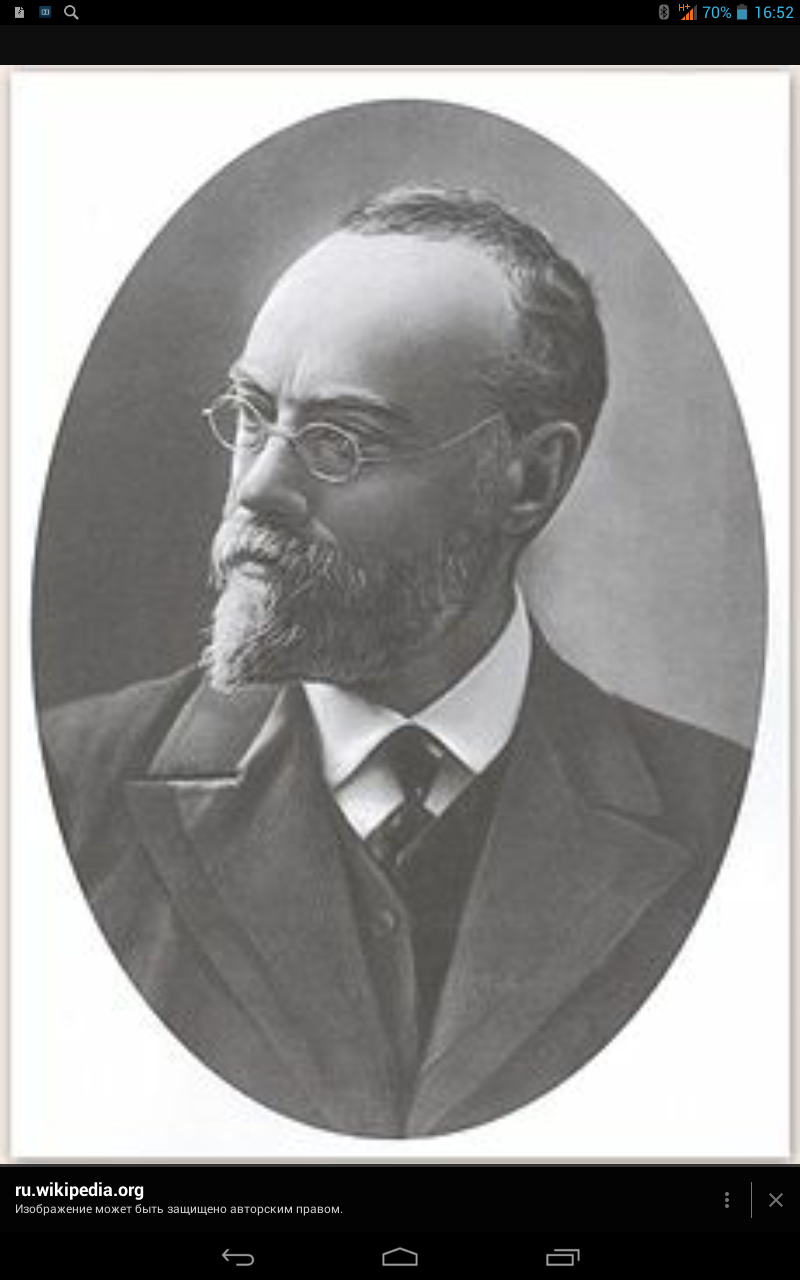 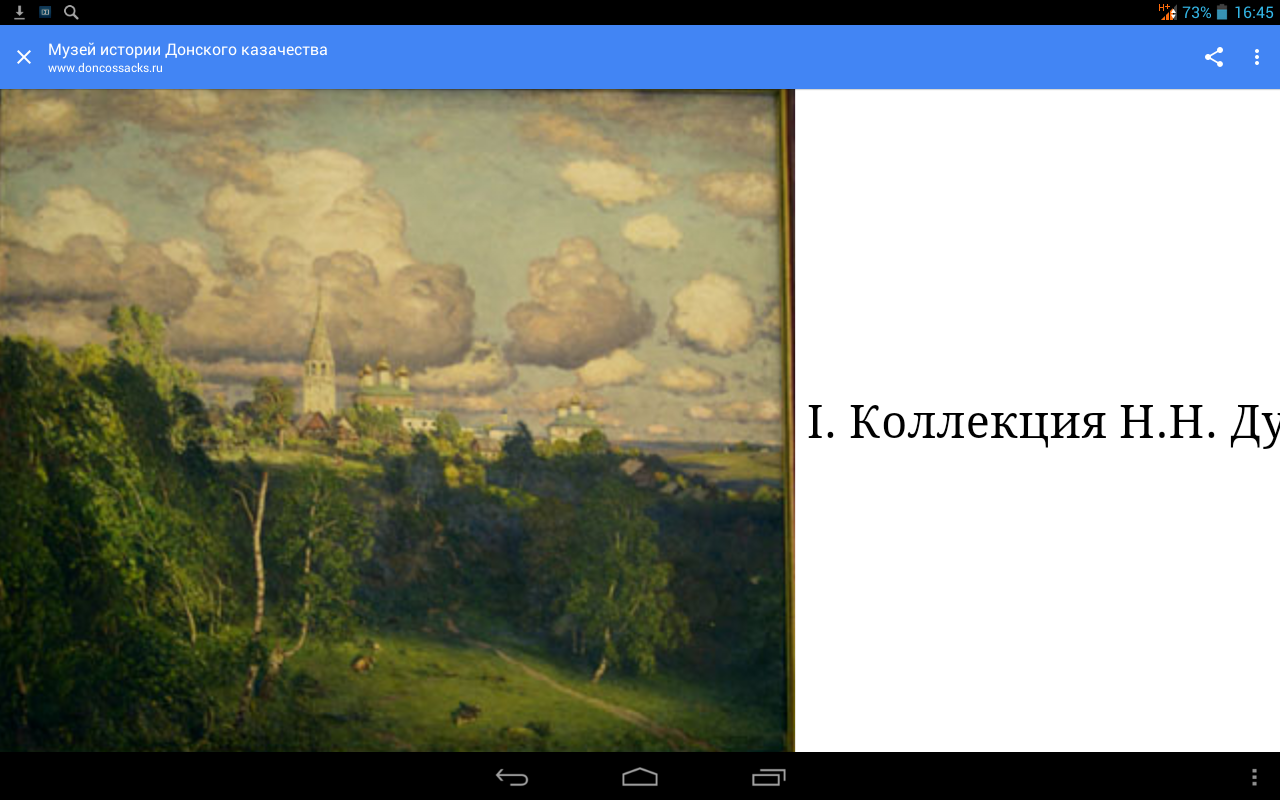 В нашей работе мы используем различные методы и приемы: индивидуальная работа, экскурсия, наблюдения, рассказ, рассматривание картин  о природе,  художественное слово, игровые приемы. Все они между собой взаимосвязаны и дают положительные результаты.
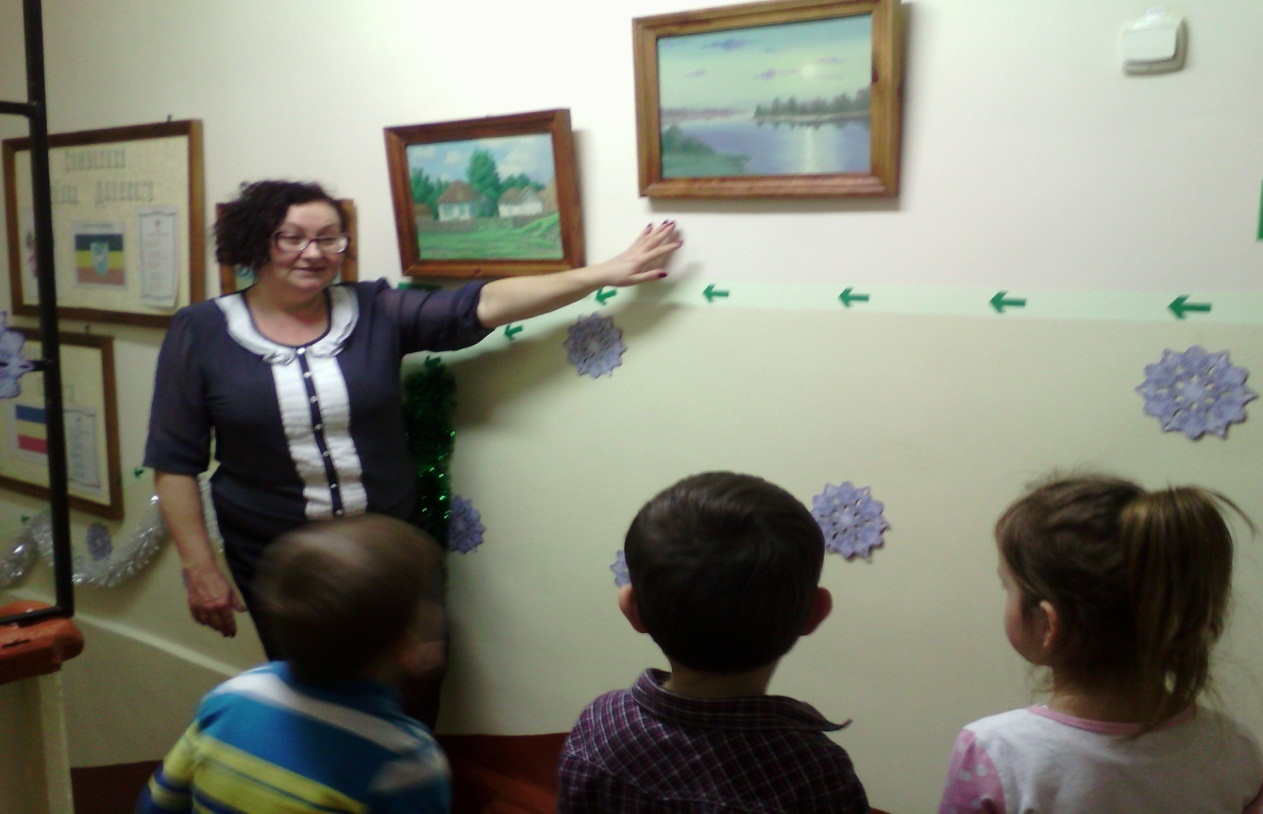 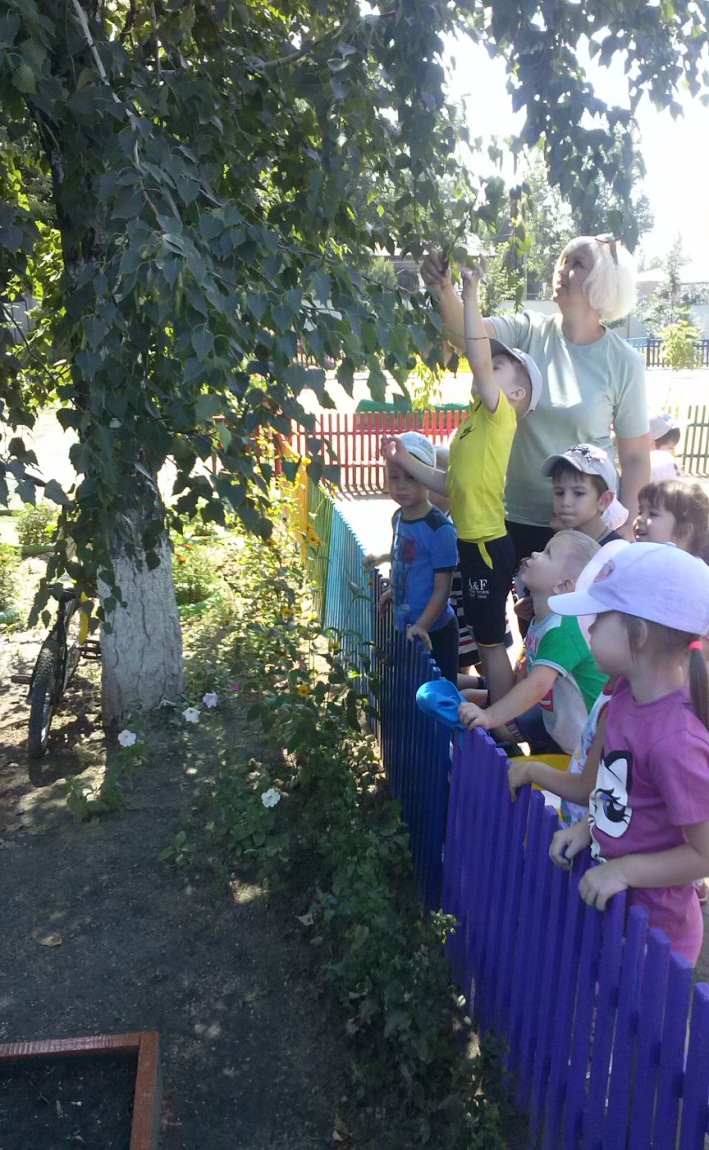 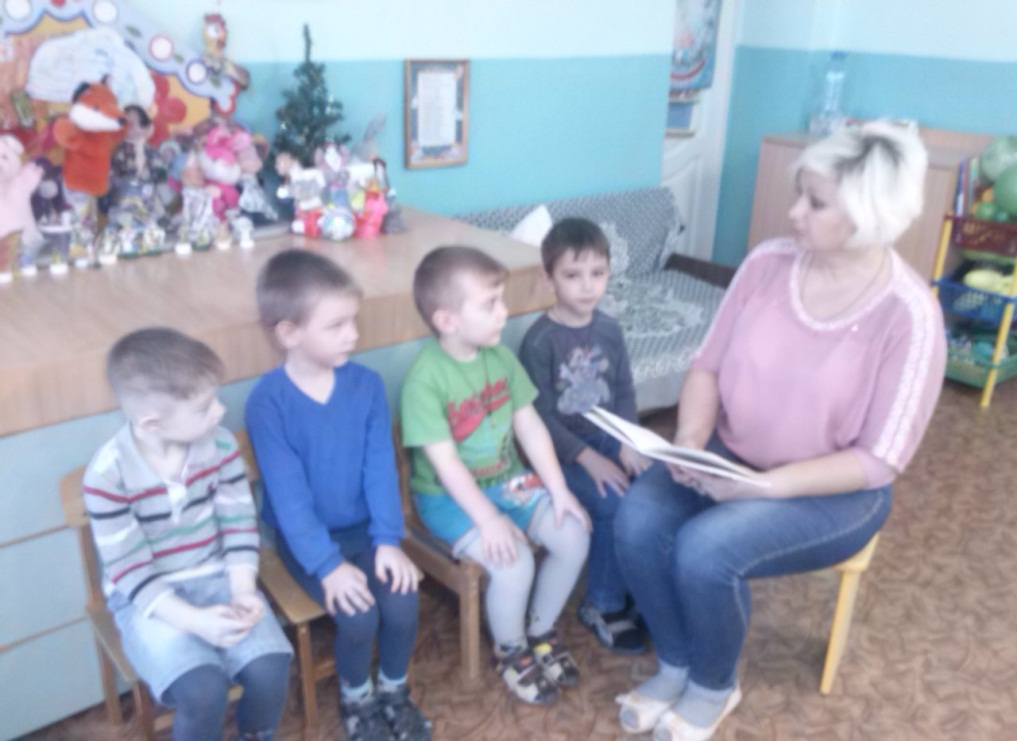 Организовывая работу с детьми  по ознакомлению  с пейзажной живописью, проводили экскурсию по участкам нашего детского сада, эти экскурсии подготавливали детское восприятие к знакомству с пейзажем.
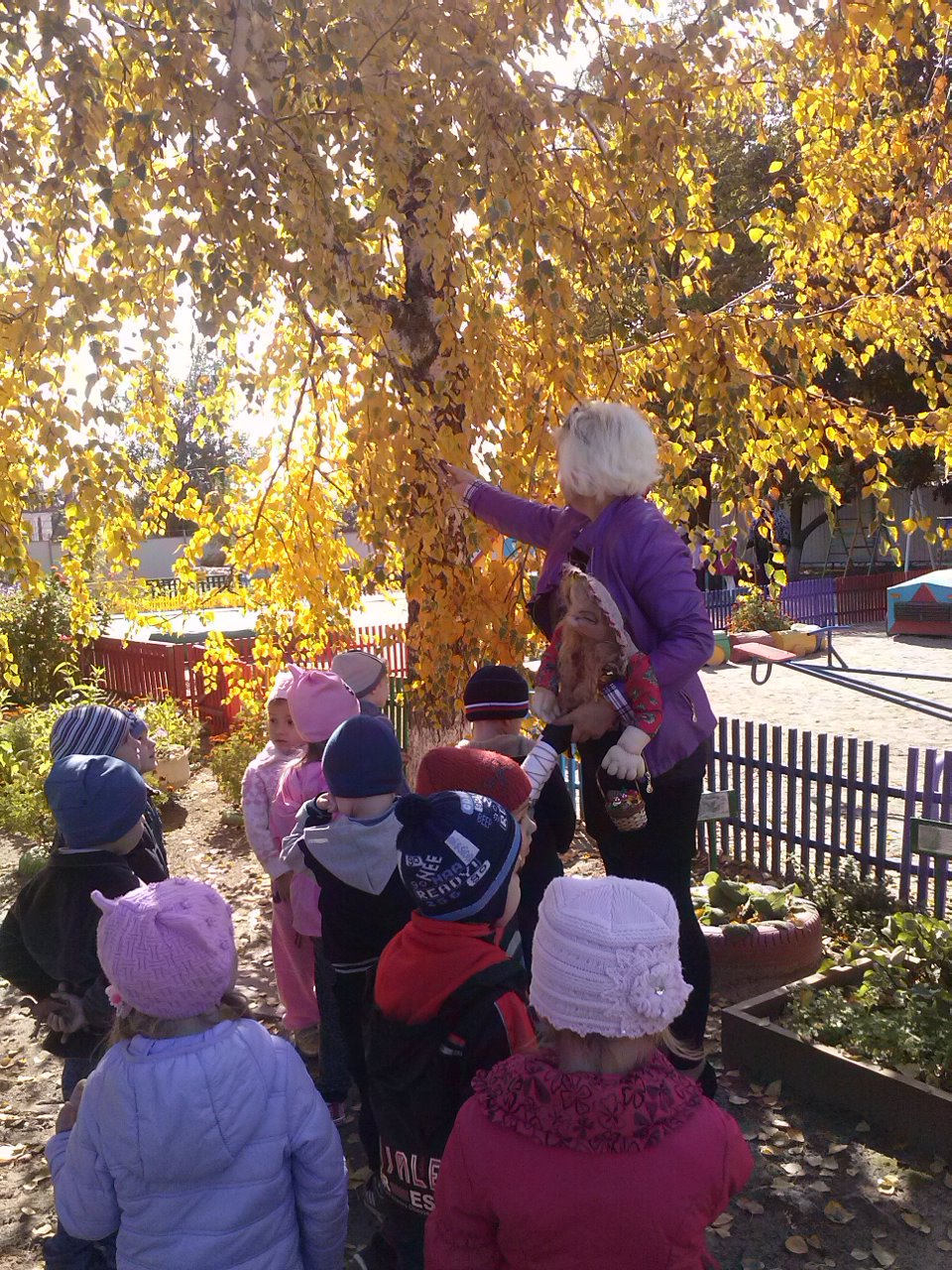 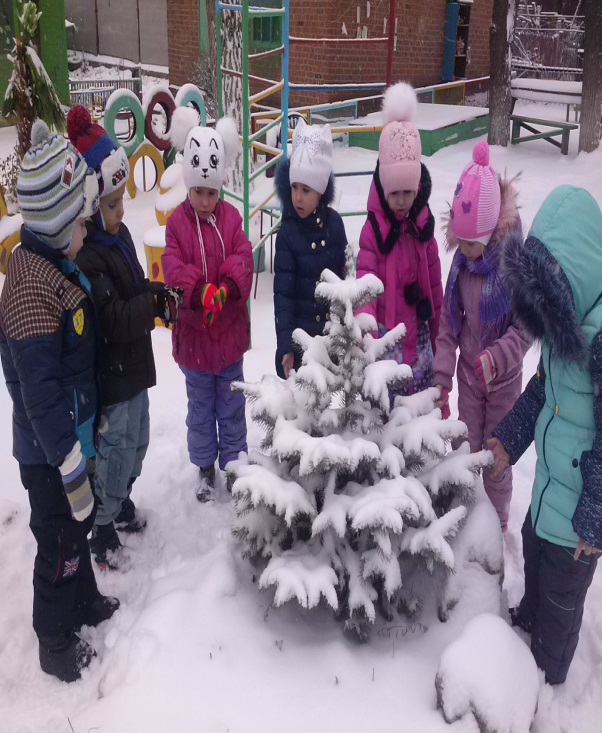 Рассматривая картины известных художников, обращали внимание на то,  как изобразил природу художник.
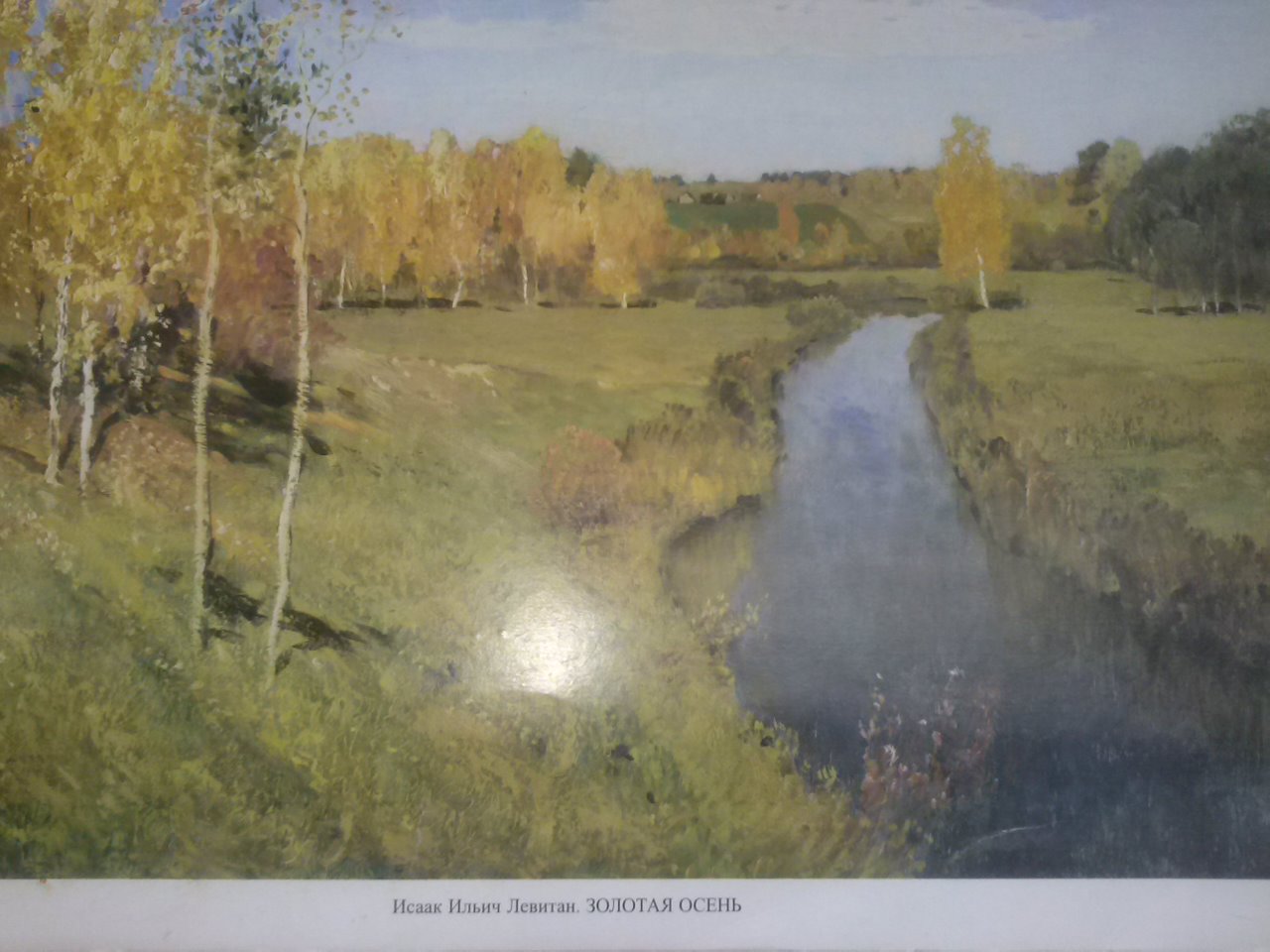 Собрали и оформили коллекцию картин и фотографии открыток о природе, которые дети с интересом рассматривают.
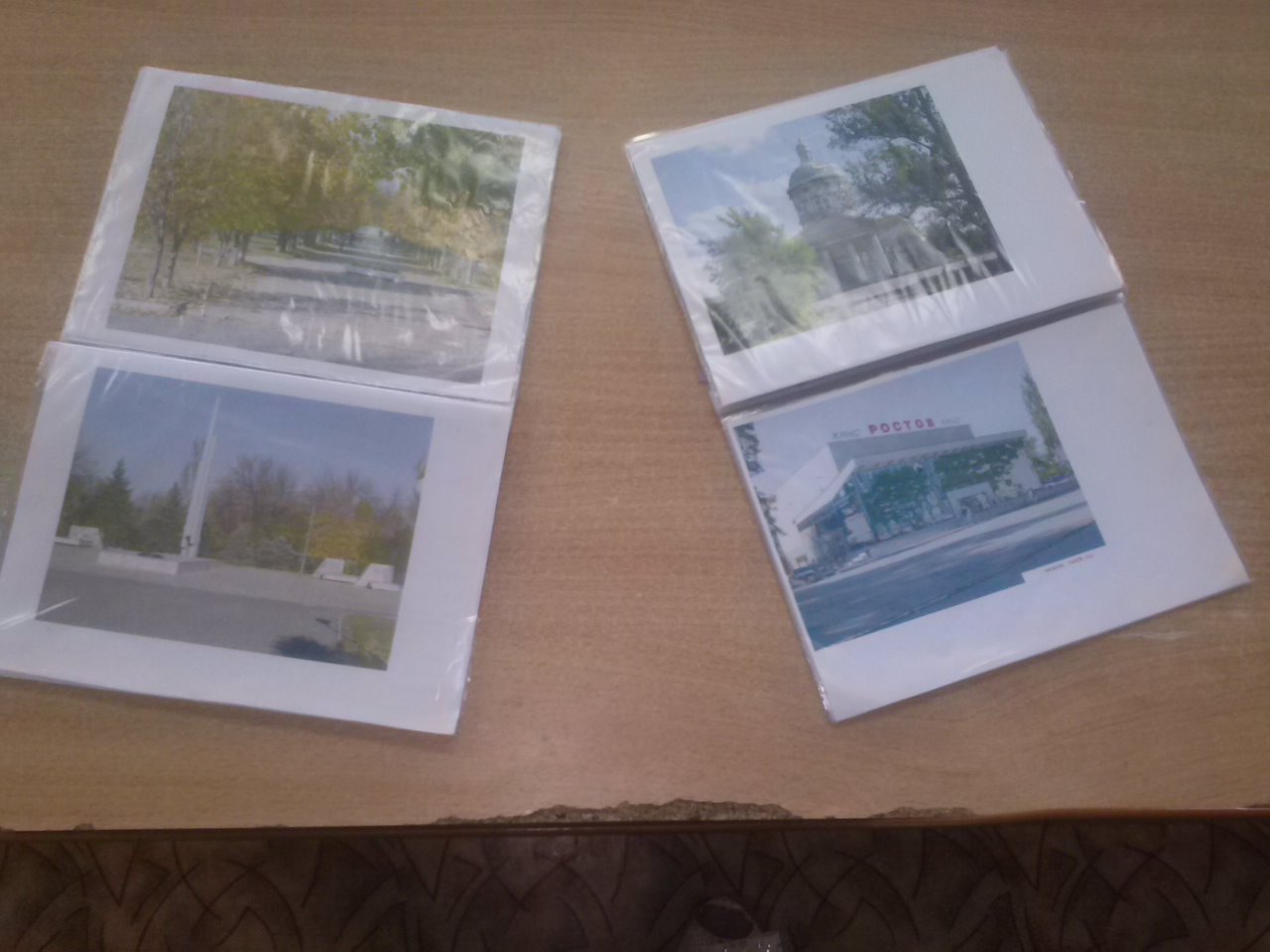 Также мы использовали, имеющийся  в детском саду наглядно-демонстрационный материал и  пособия картинки о зиме.
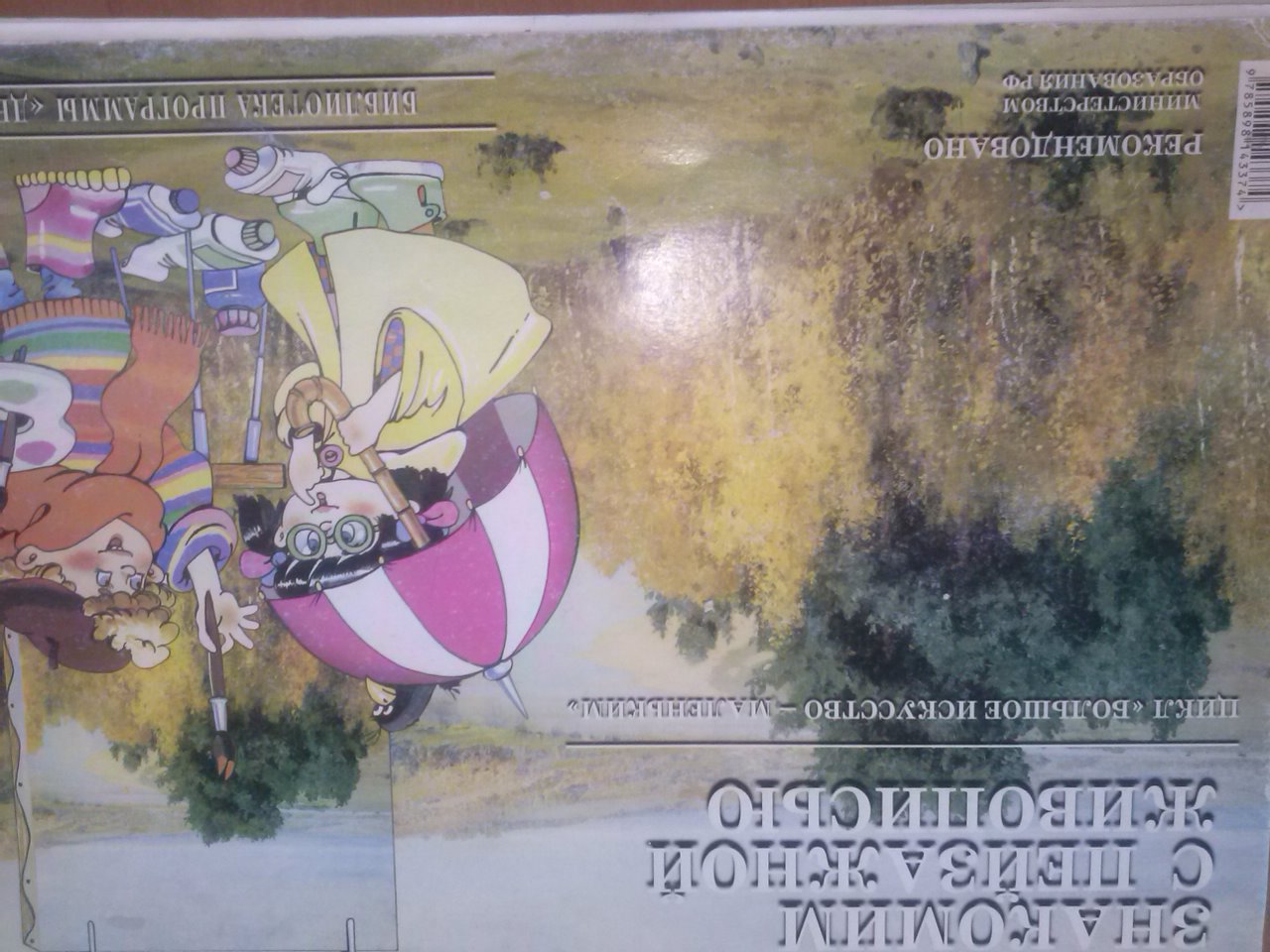 Воспитателями нашей группы сделали дидактические игры, которые очень нам помогают  в работе  и в которые играют дети. Например: дидактическая игра «Волшебный куб», на гранях которого изображены основные виды пейзажей.
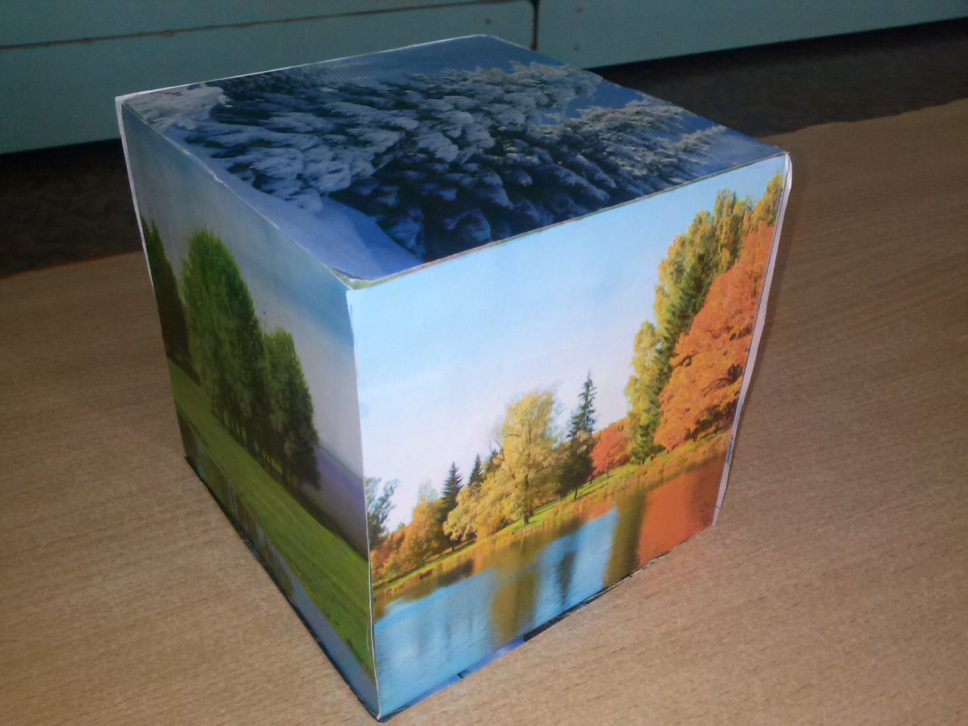 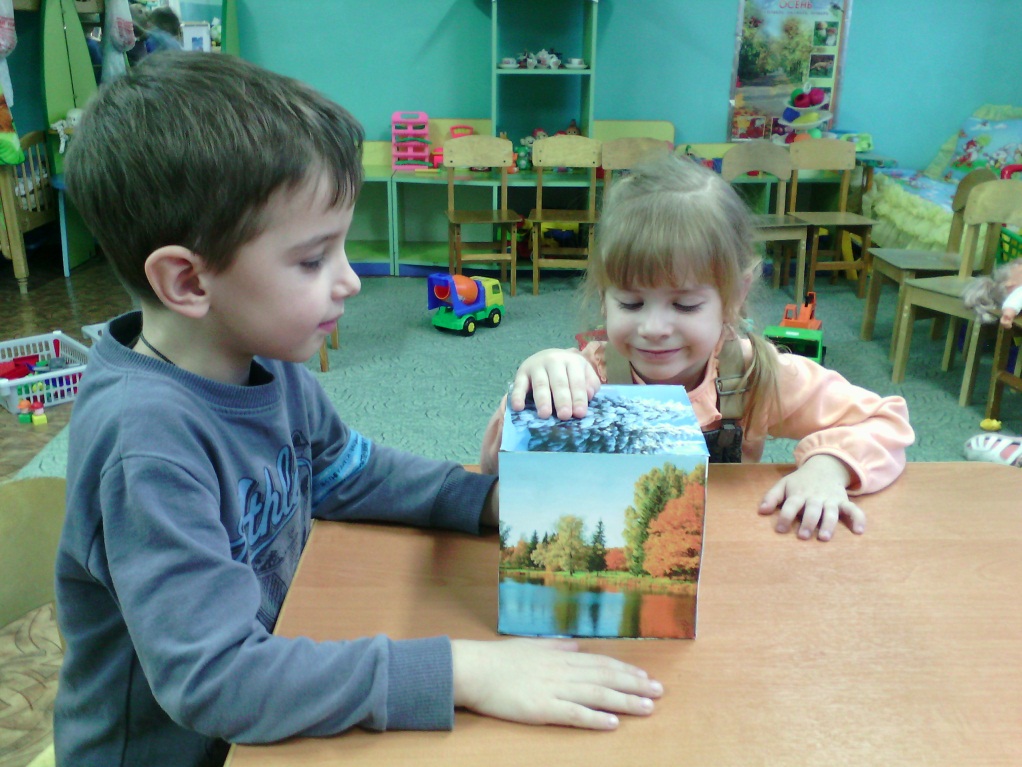 Игра на магнитах «Составь пейзаж» .
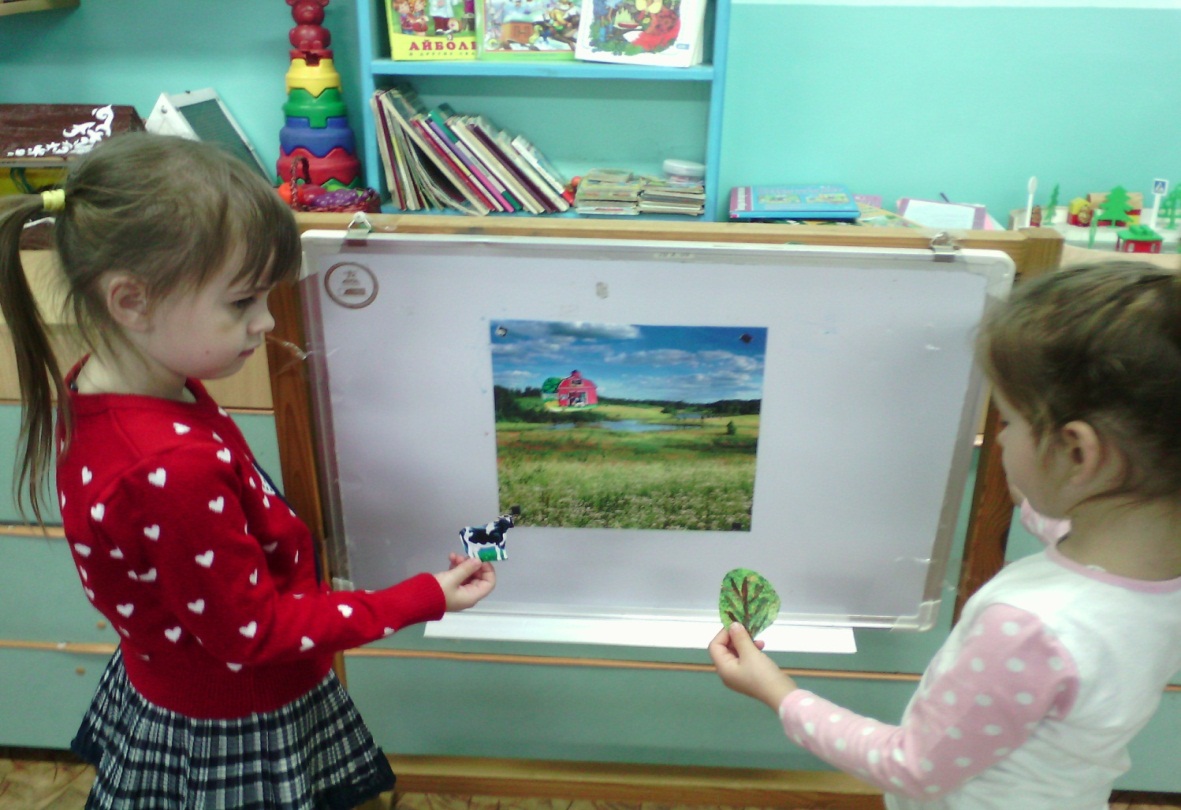 Дидактическая игра «Собери картинку»
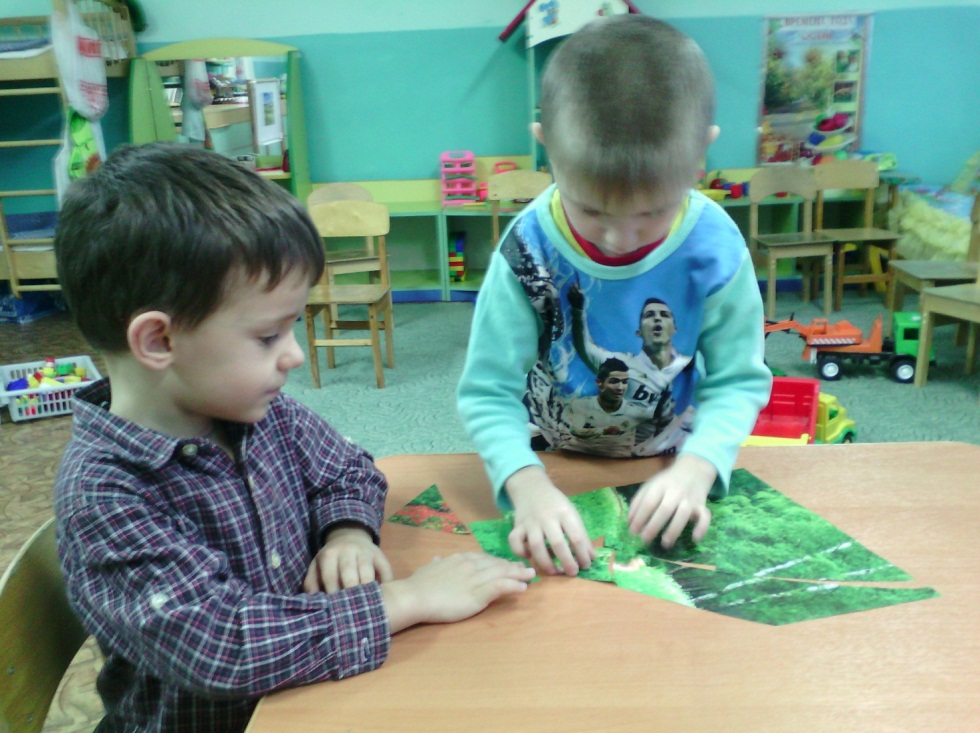 Дидактическая игра «Найди ошибку»
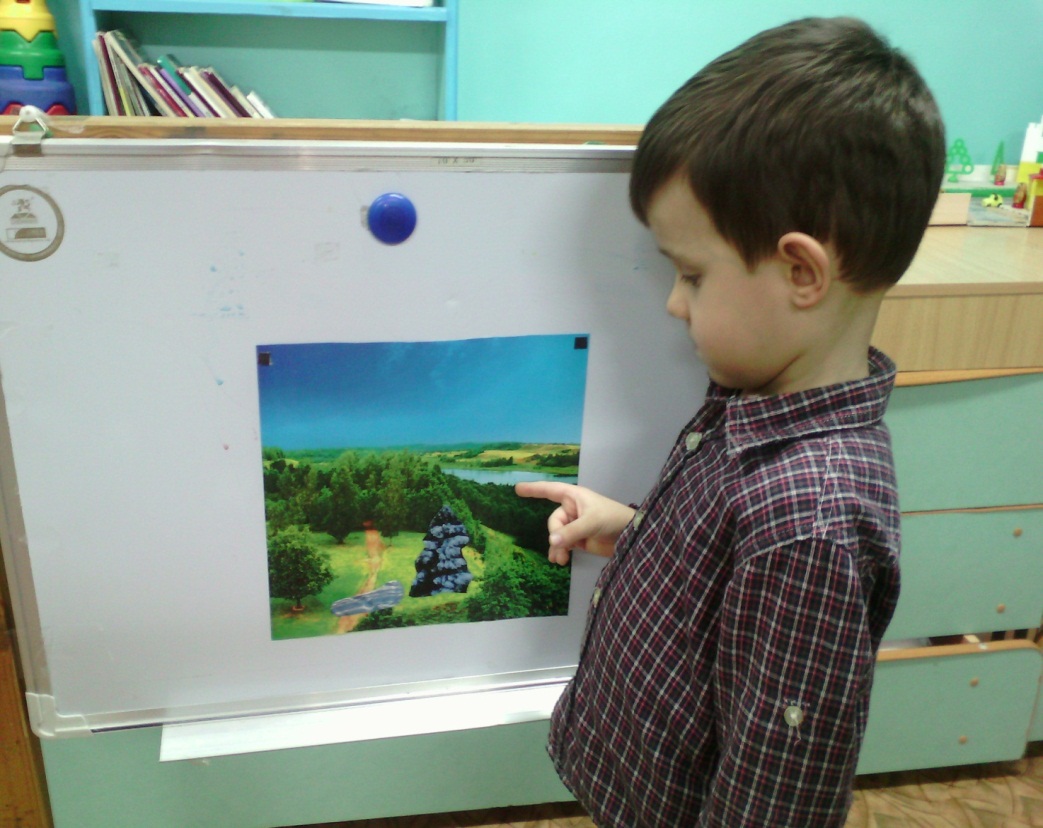 Продолжали закреплять   рисовать деревья, цветы и постепенно превращать их в пейзажи, используя разные методы рисования.
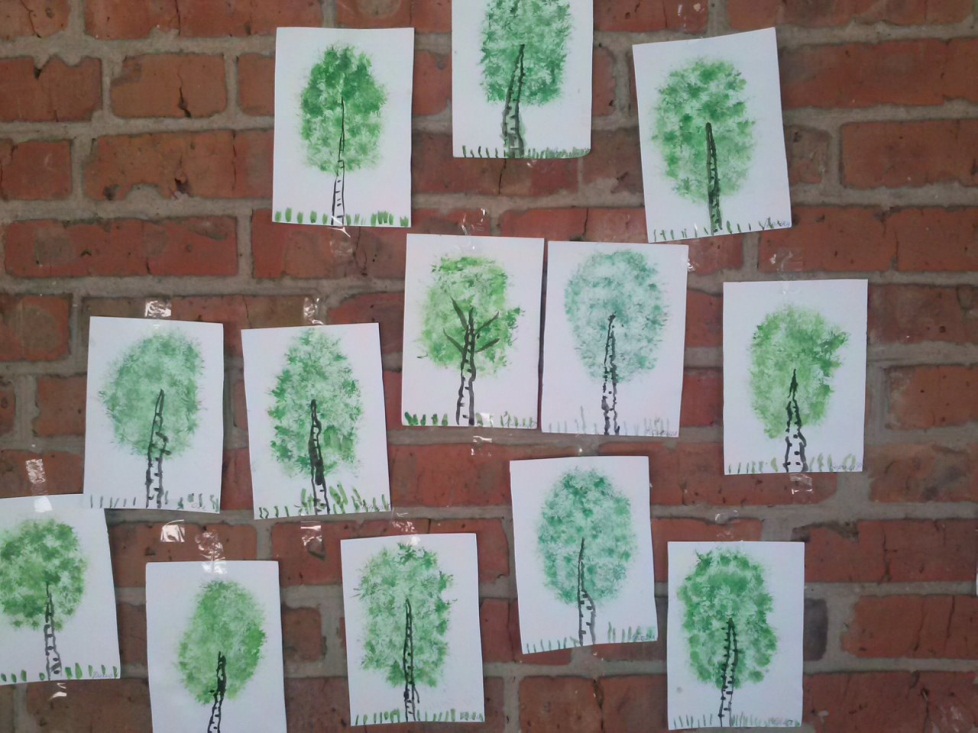 Детские пейзажи
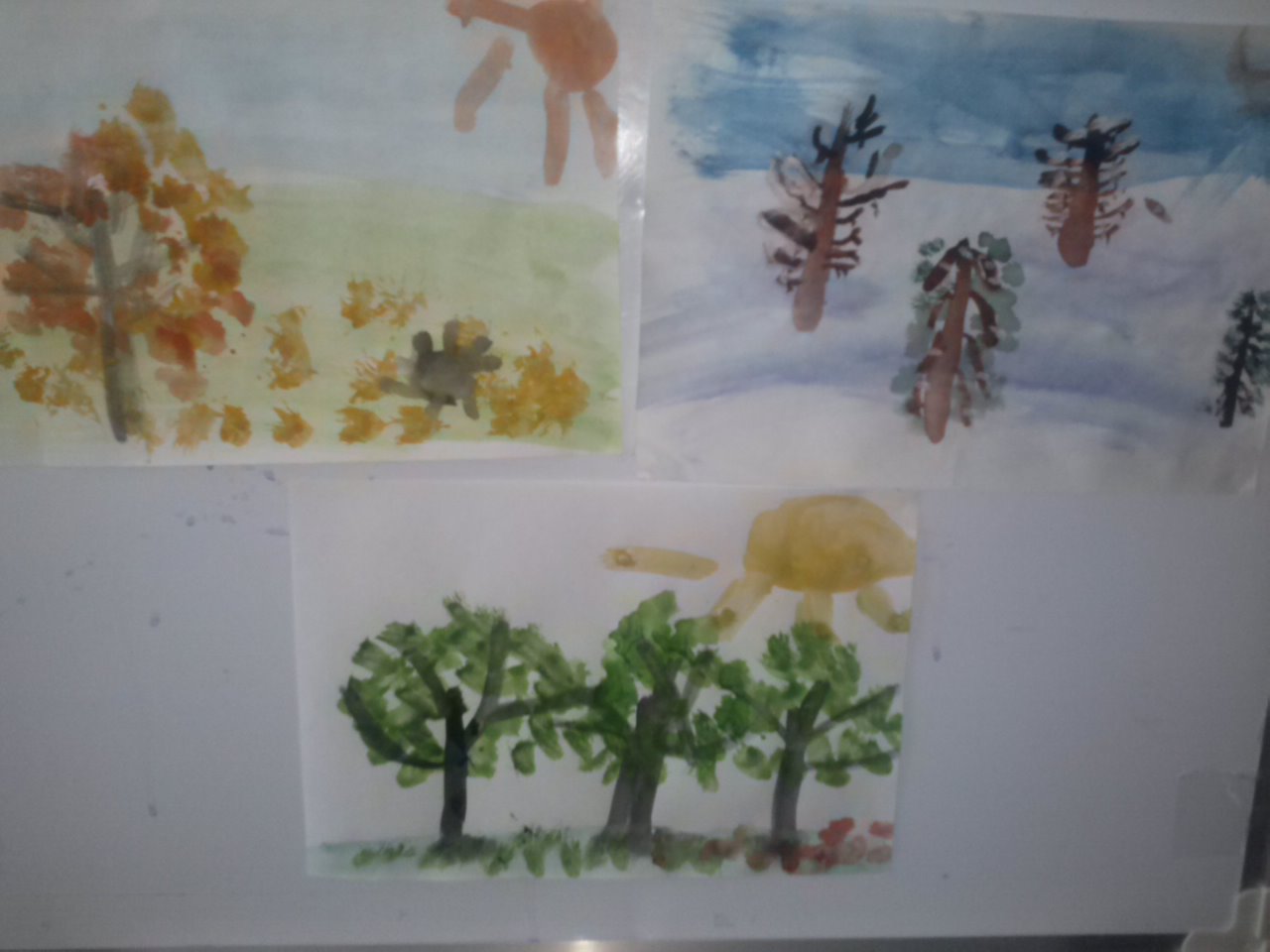 Закончить нашу презентацию хочется словами В.А.Сухомлинского: «Мир, окружающий ребенка-это, прежде всего, мир природы с безграничным богатством явлений, с неисчерпаемой красотой. Здесь, в природе, вечный источник детского разума.»
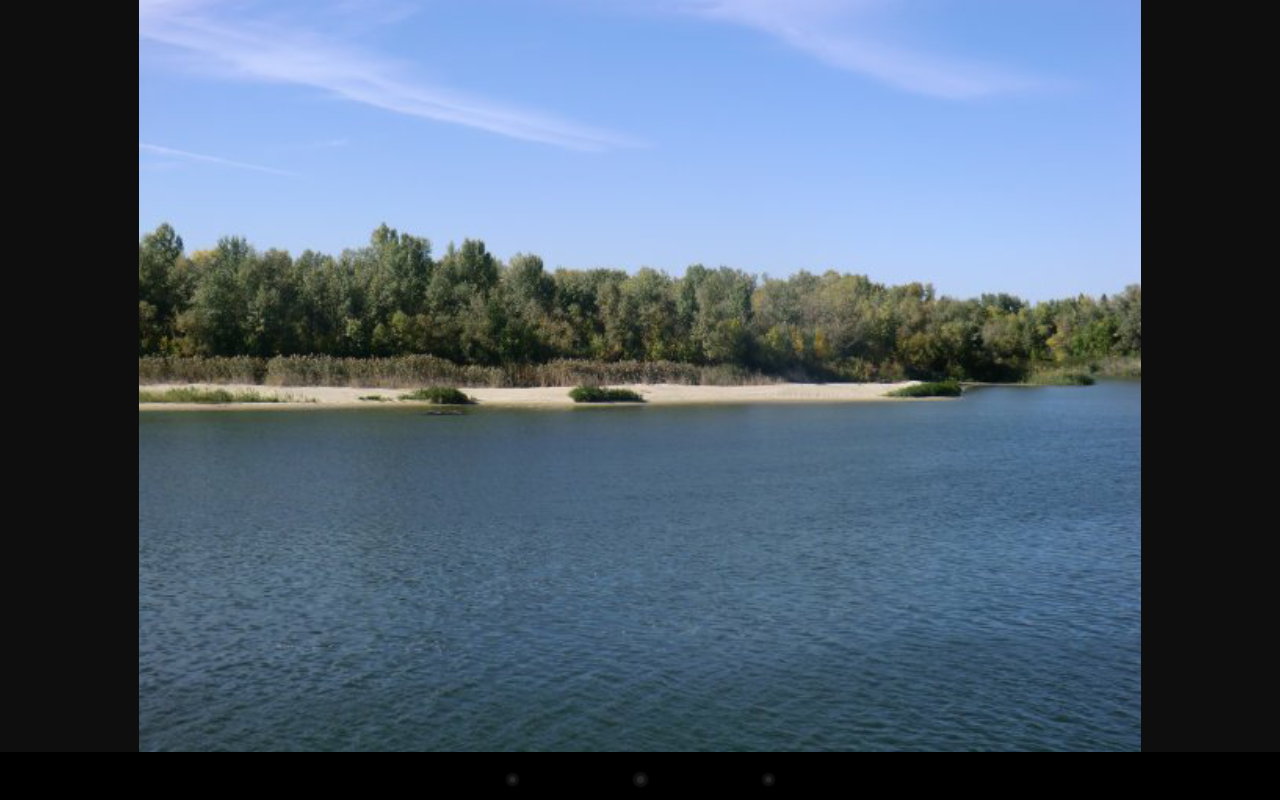 Спасибо за внимание!